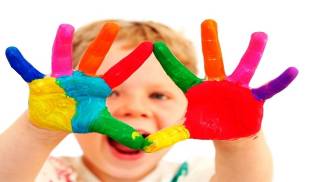 ВЕСЕЛЫЕ ЛАДОШКИ
Музыкальная игра
для детей младшего 
и среднего возраста
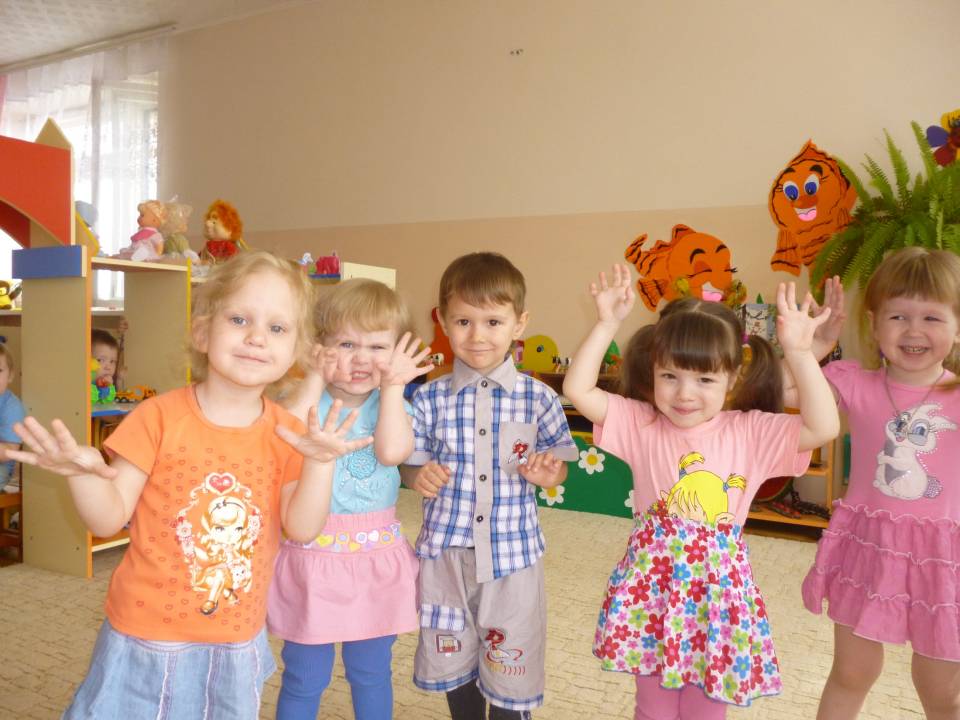 Задачи:    -  учить слушать и слышать музыку  -определять характер музыки ( что  делают ладошки: спят, гуляют или пляшут).  -  выполнять  ладошками в соответствии с музыкой, доставить радость от игры.  -  развивать коммуникативные навыки, моторику рук.
Методика проведения  игры:
Родитель обращает внимание детей на ладошки, просит ребенка показать их ему. Спрашивает, что умеют делать ладошки. Ребенок  отвечают – хлопать. Ребенок  хлопает, родитель  хвалит ребенка. Предлагает послушать сказку, про веселые ладошки.
« Жили – были Веселые ладошки, встали рано утром и отправились гулять и  всем при встрече кивали головкой  и говорили «привет!»
    Веселые ладошки
     Шагают по дорожке! 
   Под музыку ребенок шагает и приветствуют маму или папу.
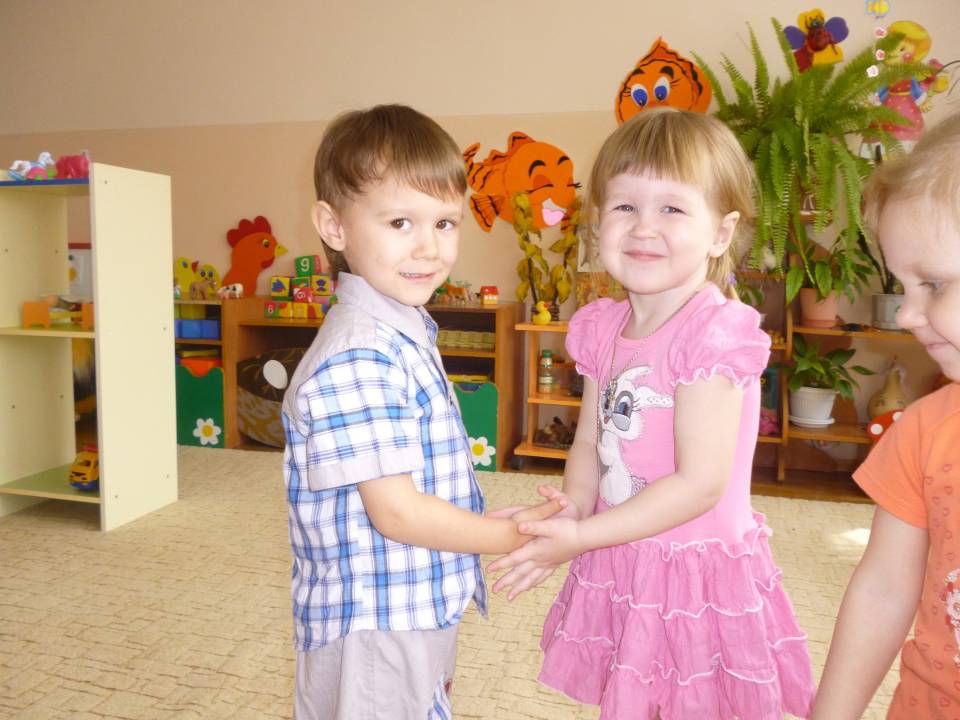 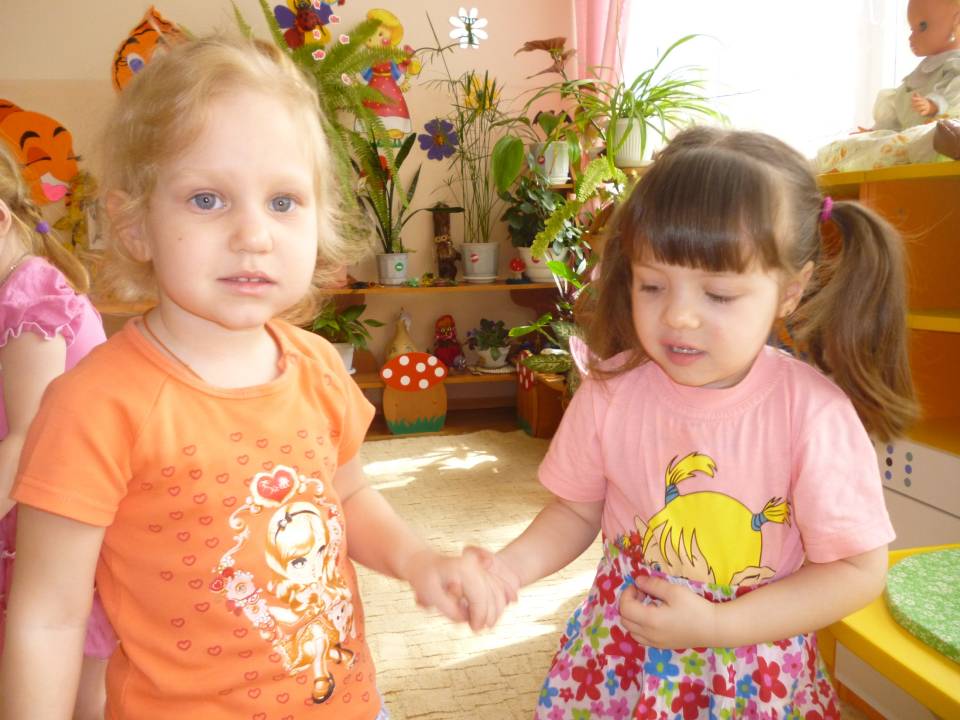 Ладошки были рады встрече с друзьями и стали танцевать. 
  А теперь ладошки наши,
  для вас весело попляшут! 
 На смену музыки – ладошки пляшут (звучит плясовая мелодия).
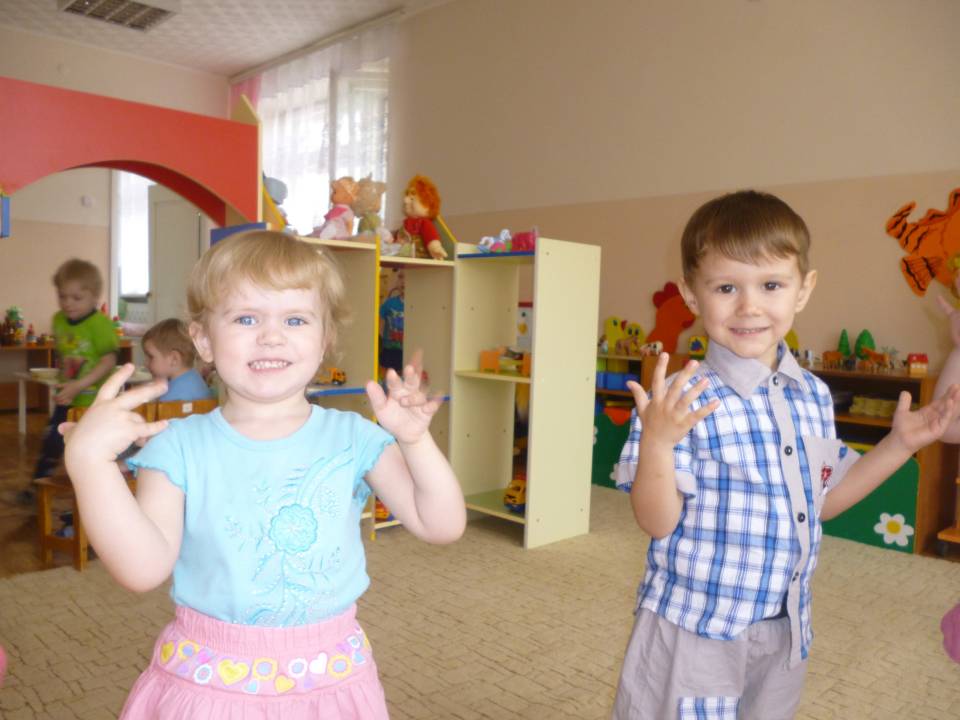 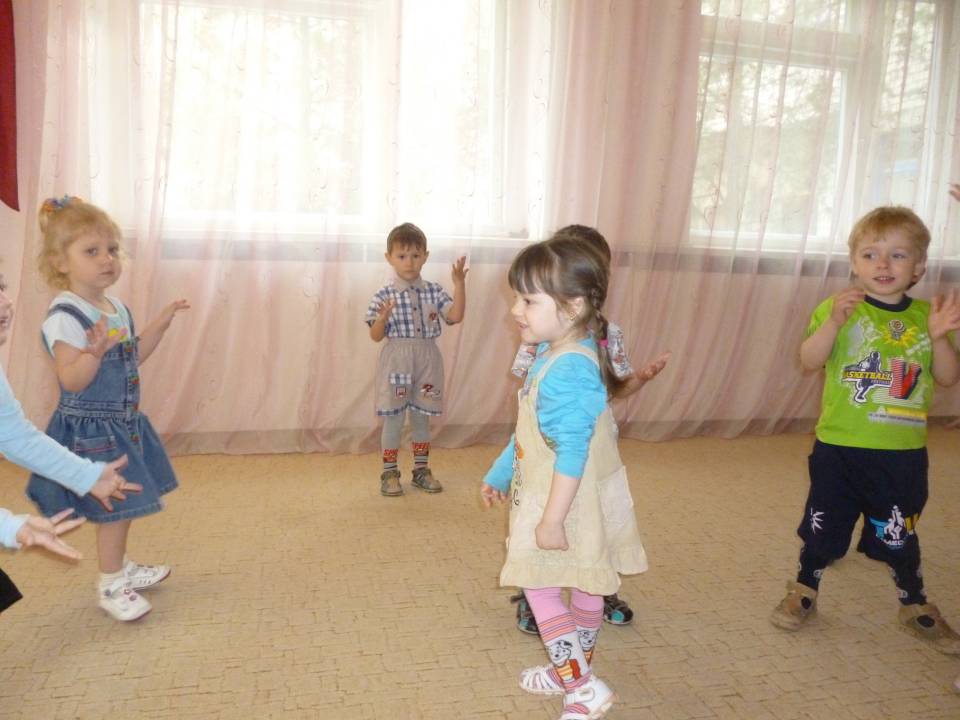 Танцевали, танцевали Веселые ладошки и устали, легли отдохнуть и уснули( звучит колыбельная мелодия, ребенок  качает ладошки перед собою). 
   Весело плясали, 
   Теперь легли, поспали!
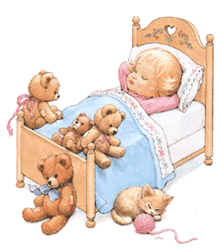 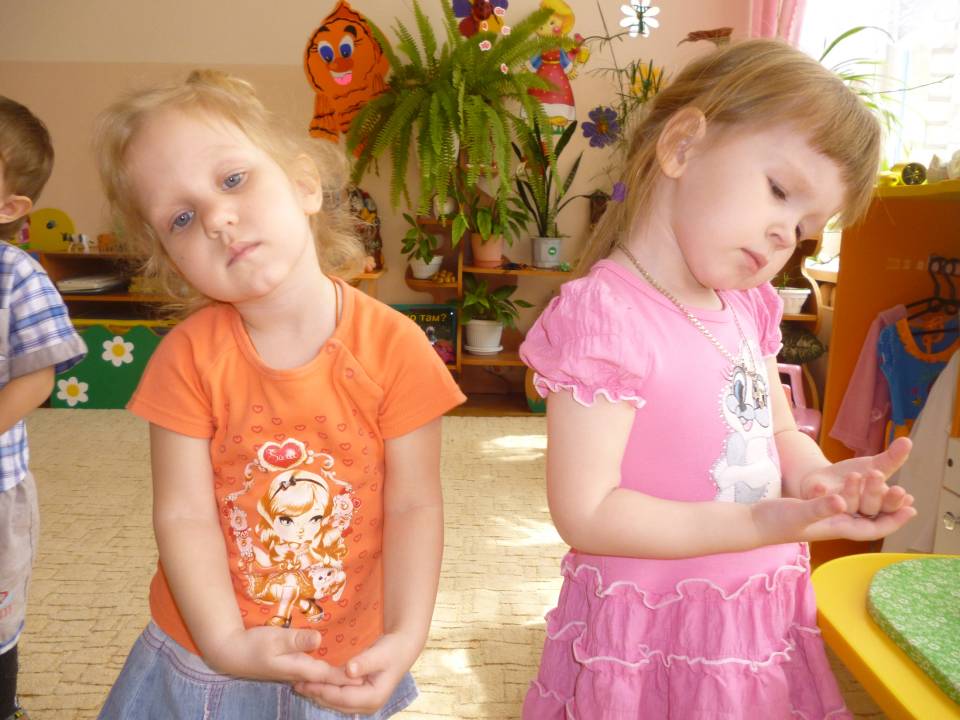 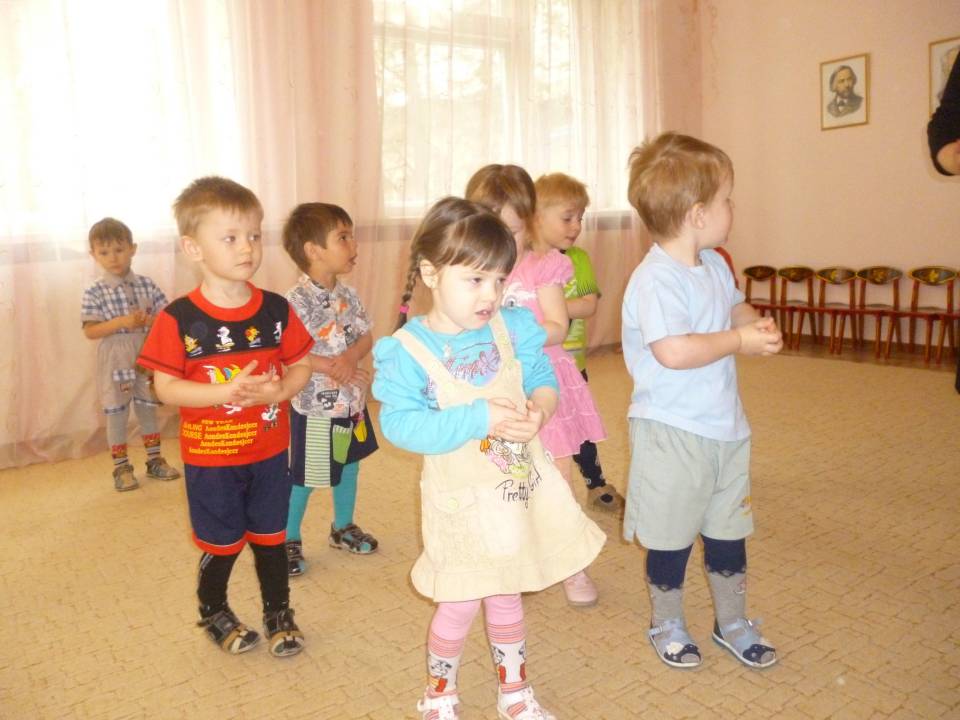 В  последующем дети определяют характер музыки  и выполняют соответствующие действия, без подсказки взрослого. В эту игру можно играть  с куклой, мишкой, любимой игрушкой ребенка.
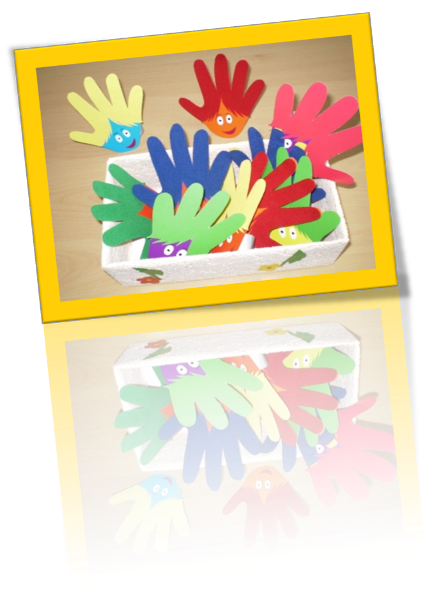 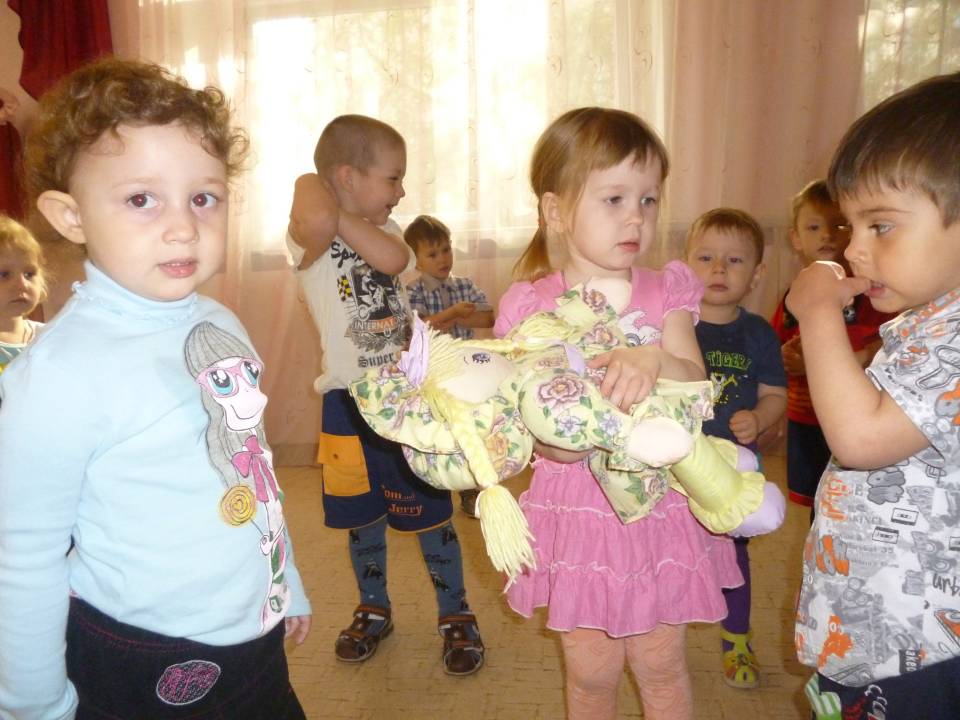 «Безусловно, личный пример является важнейшим фактором.
Недаром говорят: "Ребенок учится тому, 
что видит у себя в дому"»
Удачи вам в творчестве с вашими детьми.
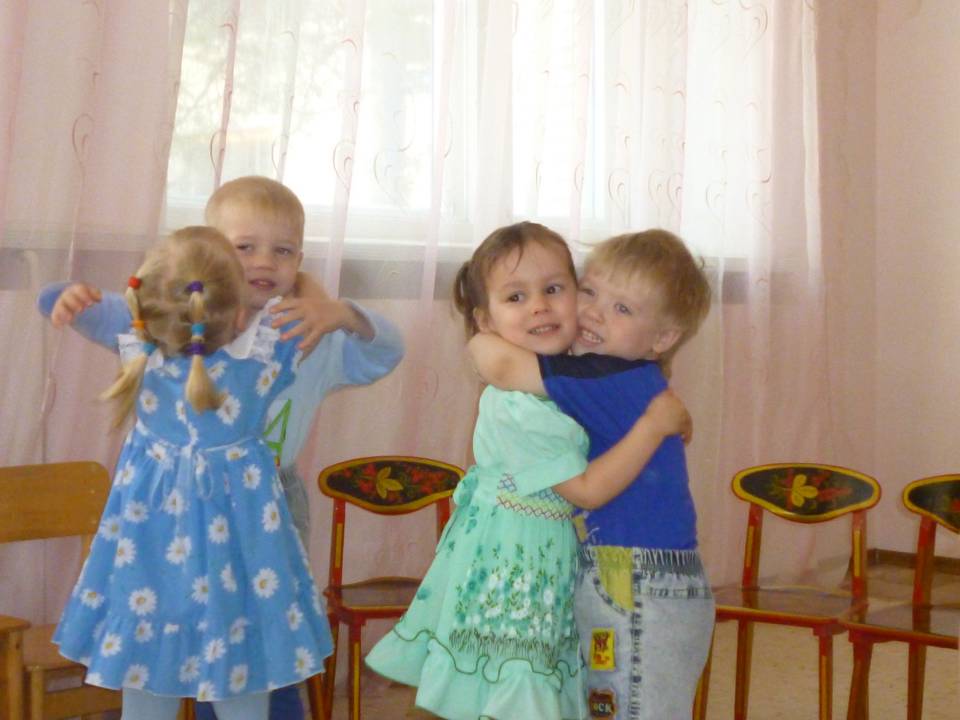